Body Systems & Digestion
Chap 12 p214
Brainstorm…How do body systems, genes AND biological molecules all connect?
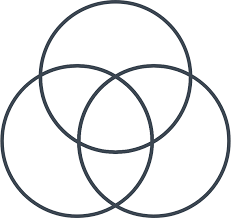 If we think of the body as a machine…
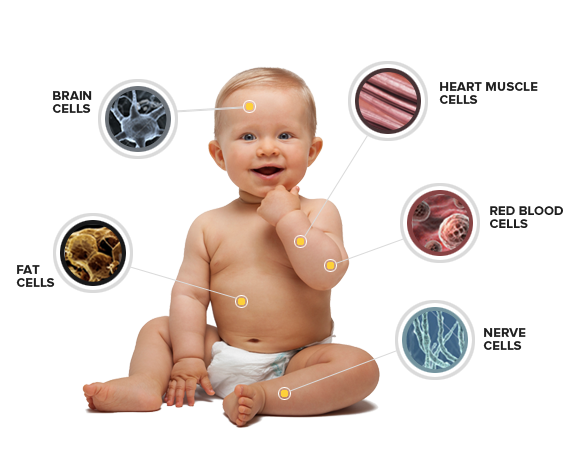 What is the most “Basic” part of this machine?
That’s right, THE CELL!
Levels of Organization in the Body
Can put these images in order from least to most complex?
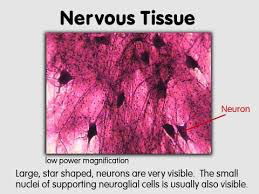 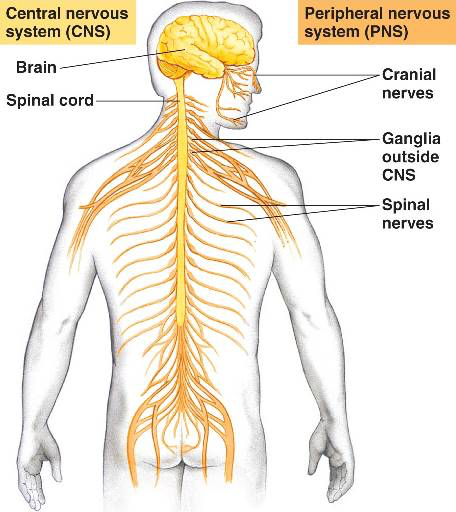 E
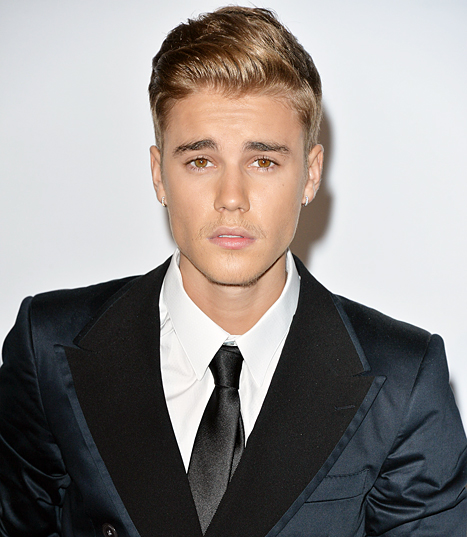 A
D
C
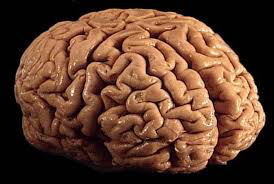 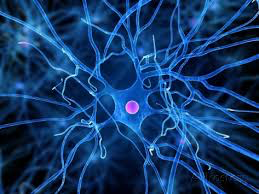 B
How close were your predictions?
From Most Basic to most COMPLEX:
B: nerve cell
E: nervous tissue
C: the brain (an organ)
A: the nervous system (organs system)
D: the Biebs (living organism)
Levels of Organization in the Body
Cell- most basic unit of life
Tissue- many similar cells working together 			at same job
Organ- several different tissues working 			together at same job
Organ System- several different organs 			working together to accomplish a job
Living Organism- made up of many different 				systems performing different jobs!
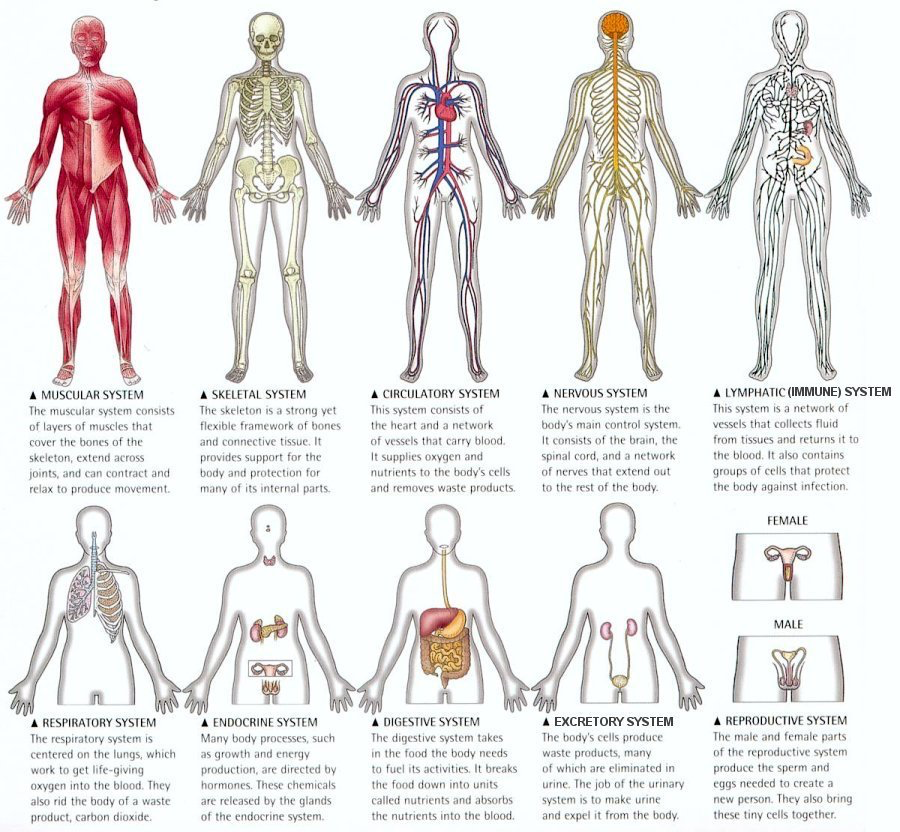 The human body is made up of many systems.
How many can you name?
Circulatory System		
Digestive System
Respiratory System
Excretory System
Immune System
Endocrine system
Reproductive System
Skeletal System
Muscular System
Nervous System
Integumentary System
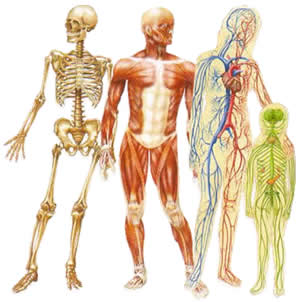 In addition to being “organized”, your body also needs “fuel”!
Where does the “fuel” for your body come from?
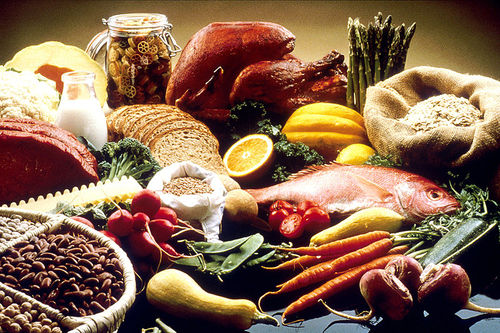 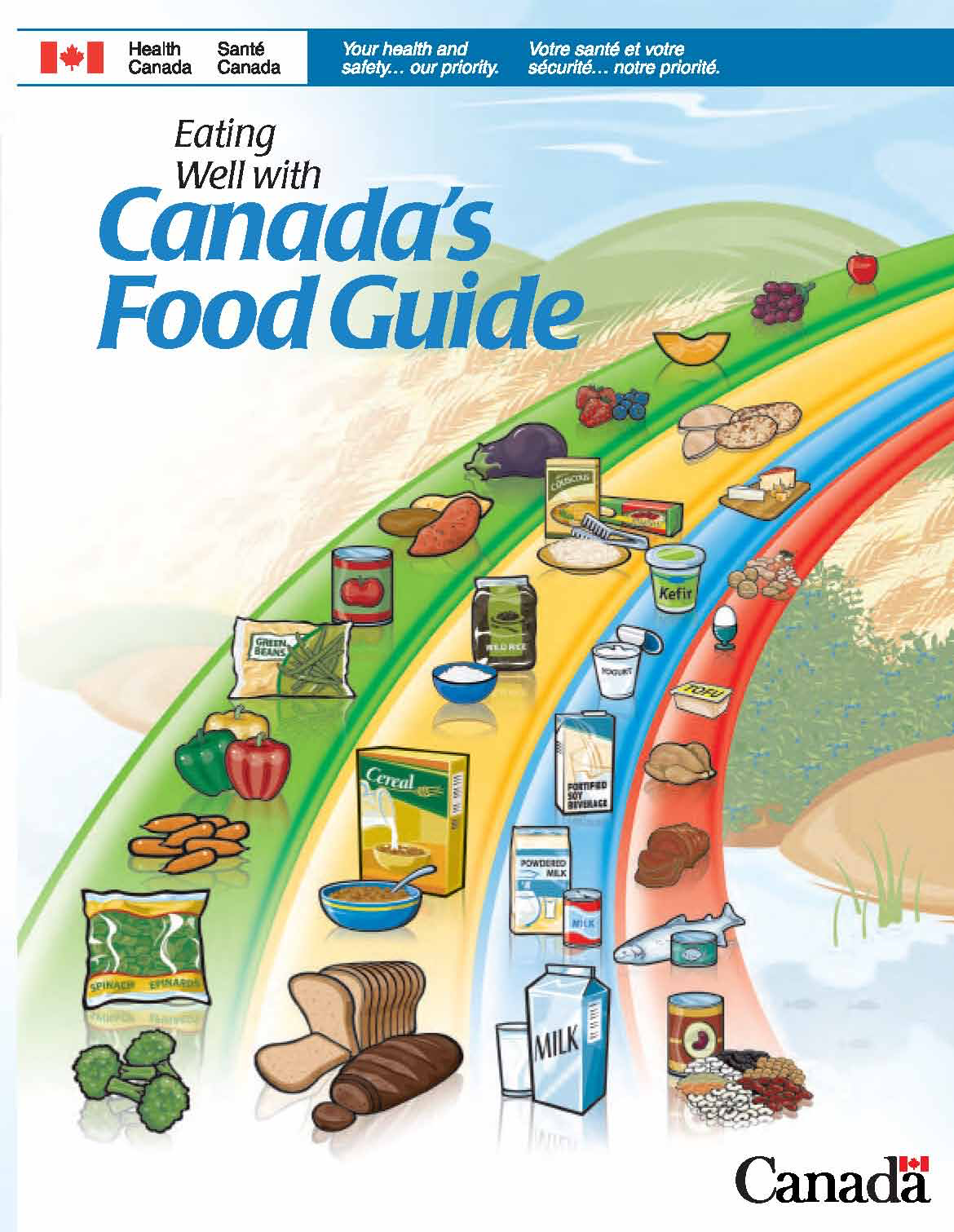 Obtained from food and drinks & DIGESTION!
Nutrients (aka fuel)
Needed by the body for:
Energy
Growth
Development
Repair
Maintenance
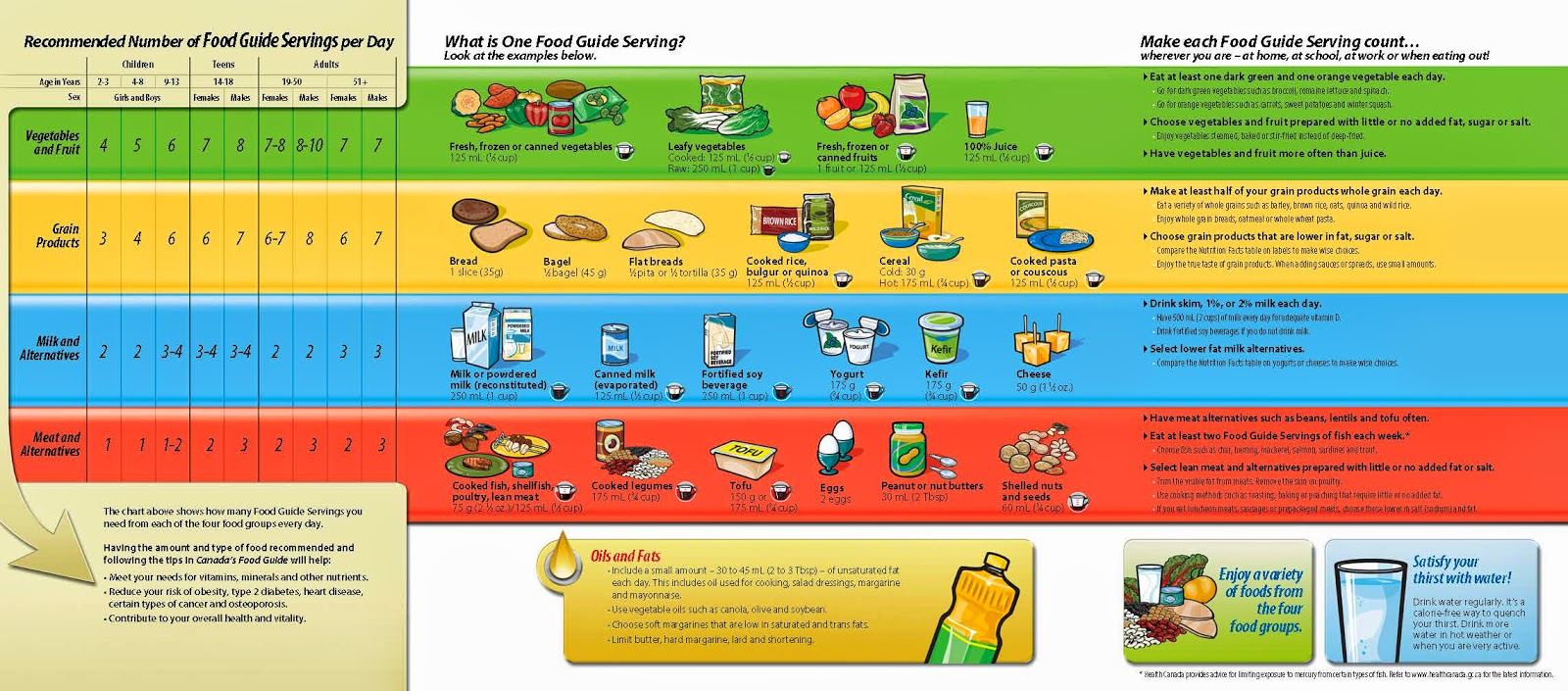 Now… just for fun…Can you identify these digestive parts!?!?
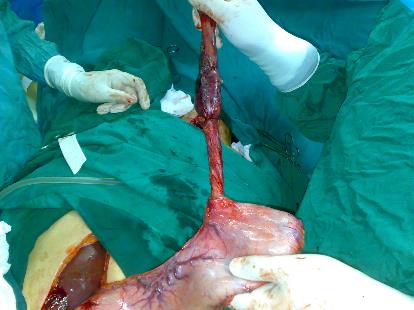 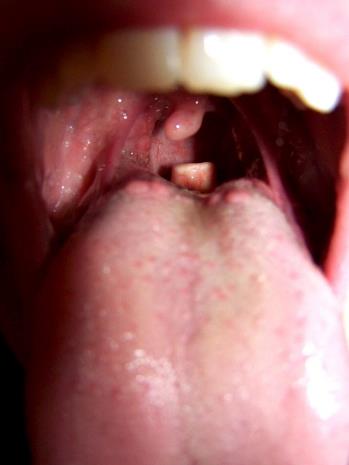 1
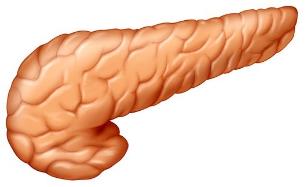 2
3
Can you identify the structures in each pic!?
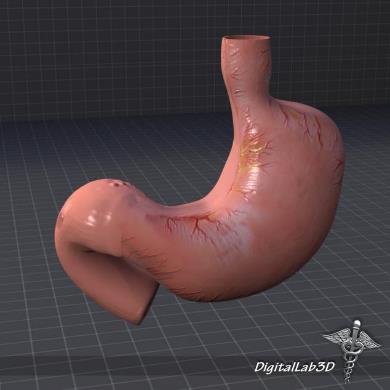 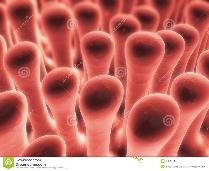 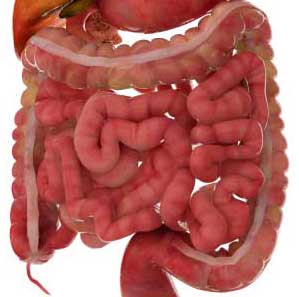 7
6
4
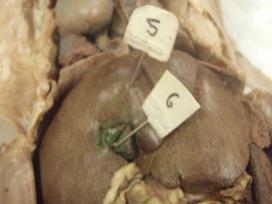 5
Answers…
Esophagus
Epiglottis
Pancreas
Small intestine
Stomach
Villi
Gallbladder
Learning Goals:
I can identify and label the parts of the digestive system

I can describe the structures and functions of the organs involved in digestion
The Digestive System
What parts do you already know? 
Label as many as you can on your handout! (NO PEEKING in your textbook!)
Pg 214
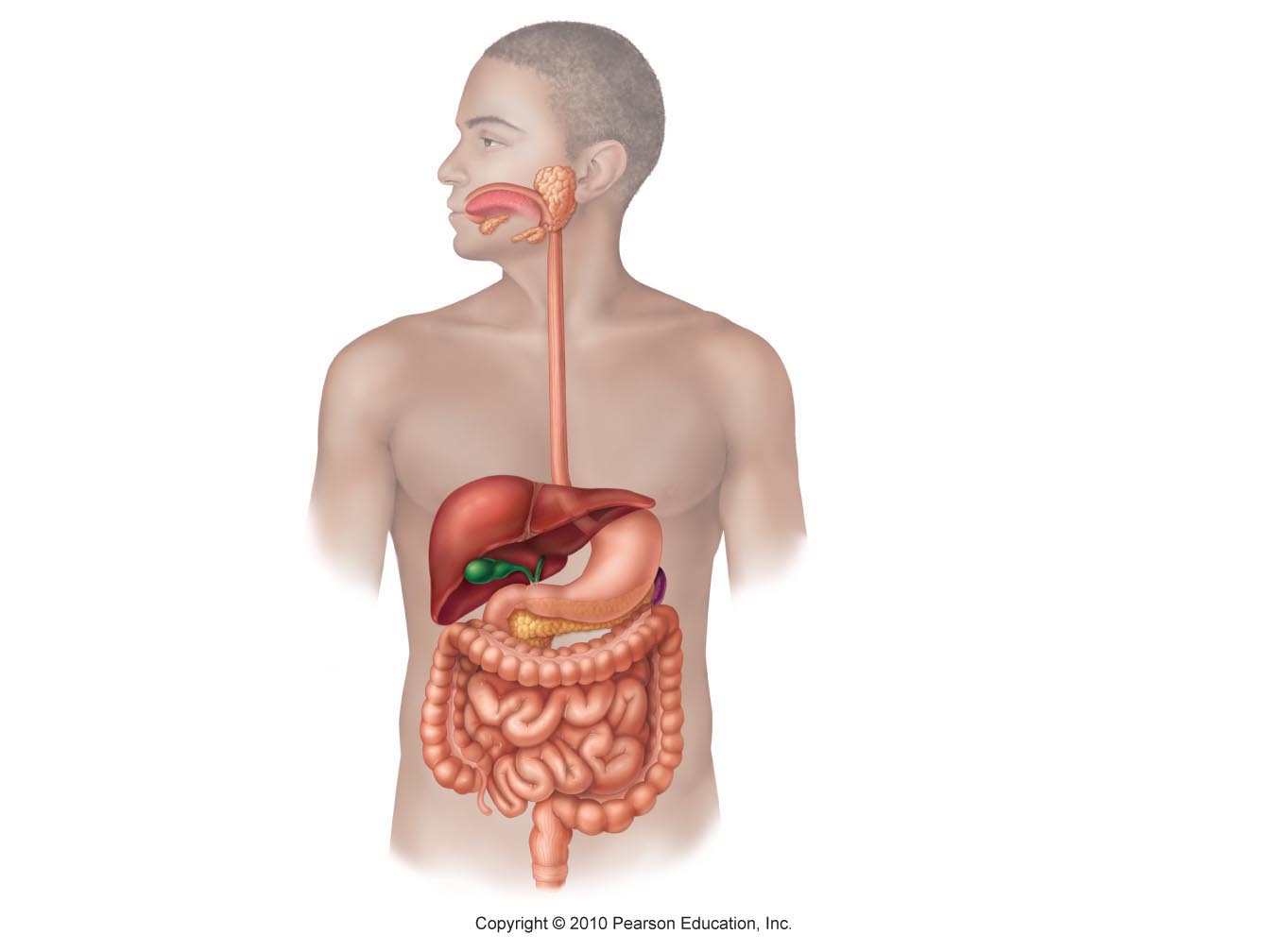 The Digestive System
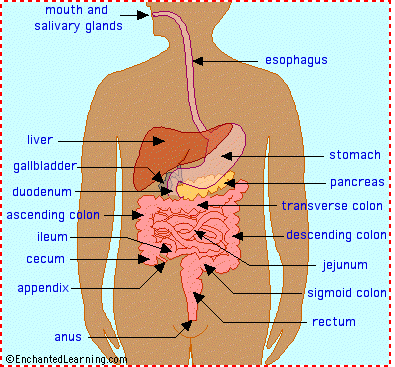 Small intestine
MECHANICAL DIGESTION
Physically Breaks down food

Teeth, rip, shred, tear 			food into sm. Pieces
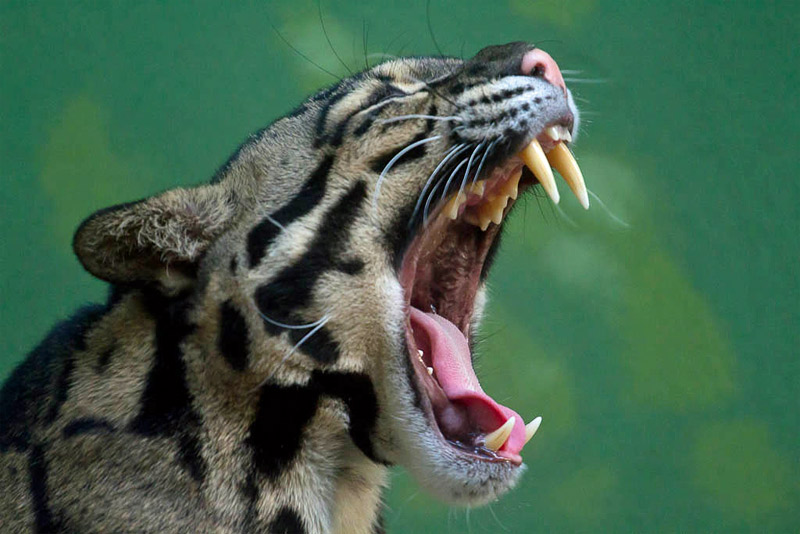 CHEMICAL DIGESTION:
Uses chemical reactions to break down food
Enzymes & acids 

Ex: Salivary Amylase 			 breaks complex carbs 				to simple
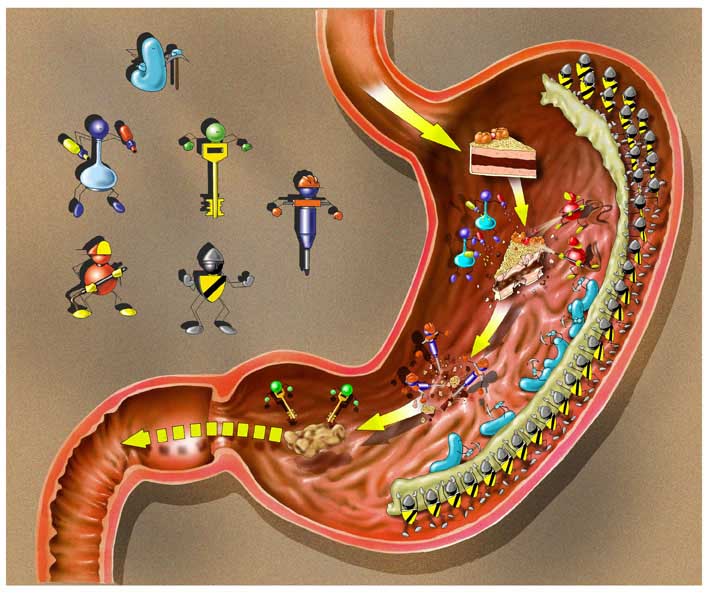 ENZYMES
Special proteins that help speed up chemical reactions
“Lock & Key`


Hydrolytic: adding water helps them break specific bonds
Ex: salivary amylase
Ex: pepsin
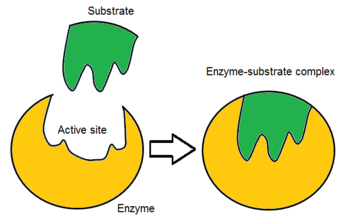 PERISTALSIS
A series of muscle contractions 
Push food through the digestive tract
Ex: in Esophagus		moves food
Ex: in stomach  	    physically breaks food
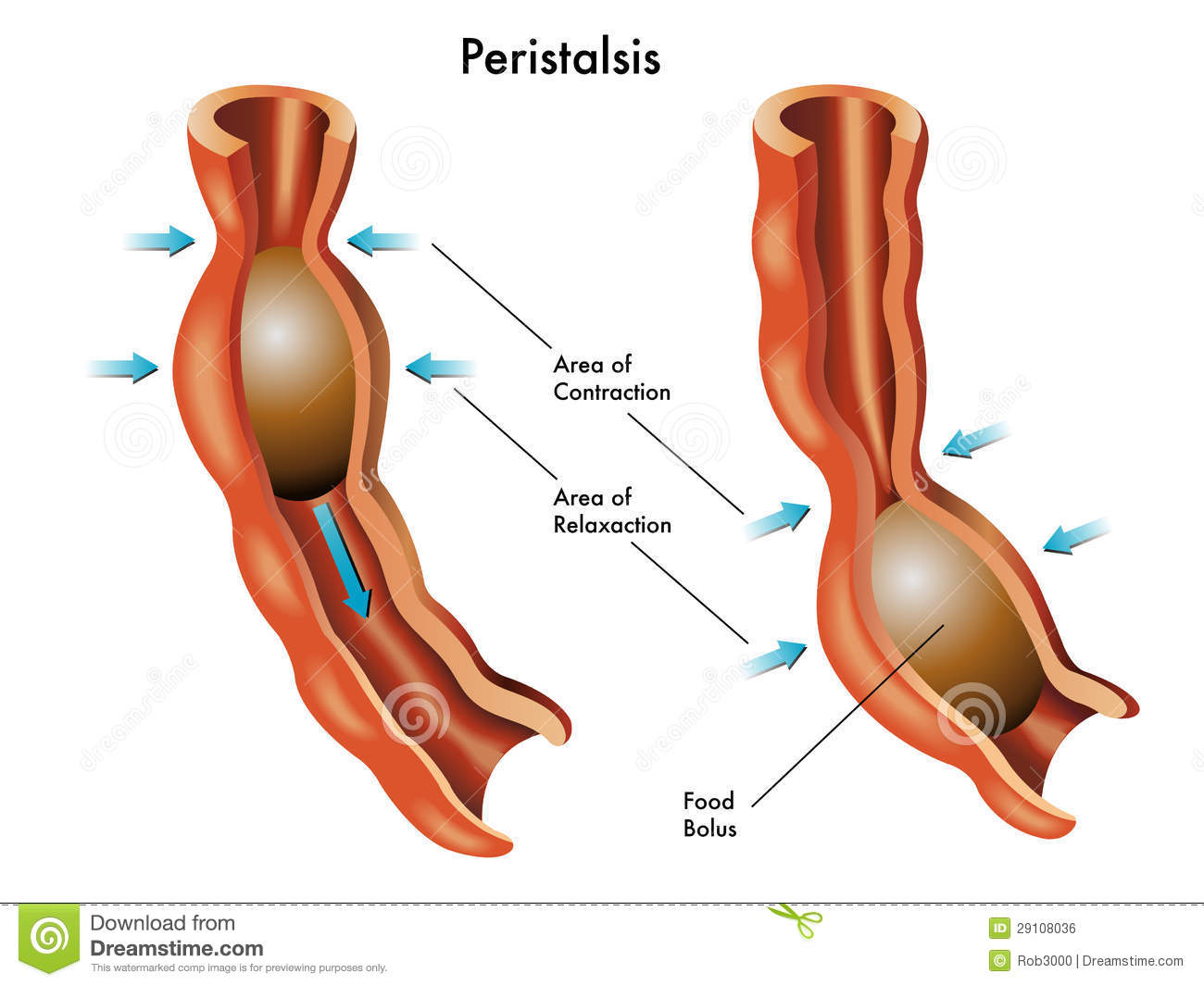 ABSORPTION
Nutrients must be absorbed into blood for distribution  VILLI




Water & Minerals also re-absorbed
LG INTESTINE
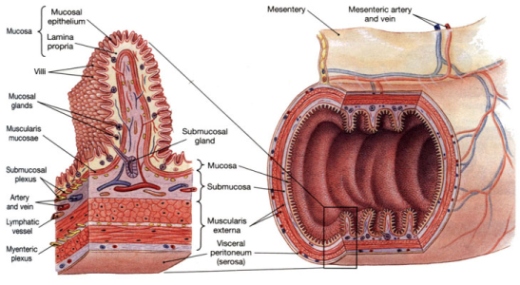 EXTENSION Qs:
Compare and Contrast  Mechanical vs Chemical Digestion

What is the difference between an enzyme & a hormone
HORMONES
Made by specific cells to cause a reaction in “target cells”
“Chemical messenger” carried in blood
Ex: Gastrin